Planetenentstehung
Eine Zusammenstellung derzeitiger Entstehungshypothesen



Justus Benad
06.10.2011
1. Dust Setteling
Protoplanetary Disk
1% solid grains, dust (~1µm)
v
Fdrag
gas
dust grain
99% gas
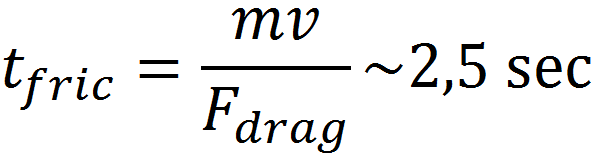 (at about 1 AU)
Partikel sind sehr stark an das Gas gebunden
tfric: „friction time scale“ , Fdrag: „Eppstein Drag“
2
1. Dust Setteling
Protoplanetary Disk
P(z)
Fg
~ r
P(z)
z
r
star
Zusammenhang: Höhe, Druck, Dichte, Winkelgeschwindigkeit
Zusammenhang: Druck, Dichte, Schallgeschwindigkeit
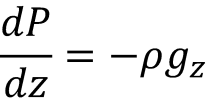 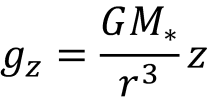 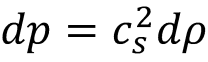 Vertikale Verteilung der Dichte
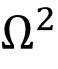 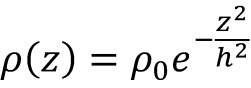 h: „scale hight“
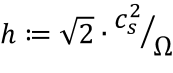 3
1. Dust Setteling
Vertikale Bewegung kleiner Partikel (nicht turbulent)
Fdrag
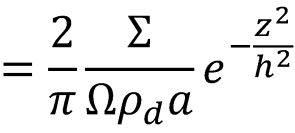 vsettle
tsettle
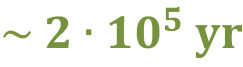 Fg
z
Fdrag = Fg
(at z=h, 1 AU, micron sized grain)
Große Partikel sinken schneller als kleine

Vorgang kurz, verglichen mit der Lebensdauer der Scheibe
Σ : „surface density“, a: „particle radius“
4
1. Dust Setteling
Vertikale Bewegung kleiner Partikel (turbulent)
z liegt weit höher als h
tstir=tsettle
a ~ 0.1mm
z ~ h
a ~ 1cm
selbst in einer vollkommen turbulenten Scheibe sinken größere Partikel auf die Höhe h ab
tstir: „timescale over which turbulenze will stir up a layer of thickness z“, vd: „turbulent viscosity“
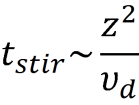 5
2. Radial Drift
star
P(r)
P(r)
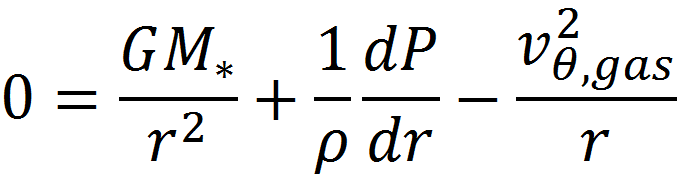 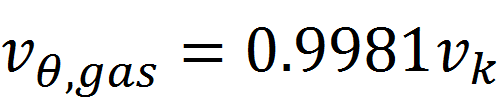 Fg
FZ
h(r)/r=0.05 

Σ ∝ 1/r 

P declines by power law (n=3)
small amount of gas
gas
größere Steine haben bei z.B. 1 AU einen Gegenwind von bis zu 100 m/s
kleinere Partikel bewegen sich vollkommen mit dem Gas mit
beide Gruppen bewegen sich nach innen
6
2. Radial Drift
Fr,drag
F θ,drag
Partikel der Größe 10 cm bis hin zu einigen Metern bewegen sich am schnellsten nach innen

vr,max ~ 60 m/s (100 Jahre für 1 AU)
FZ
Fg
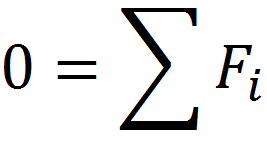 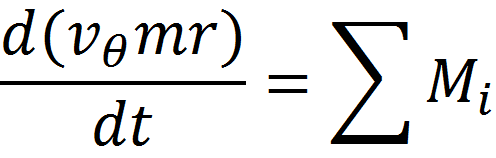 |vr/vK|
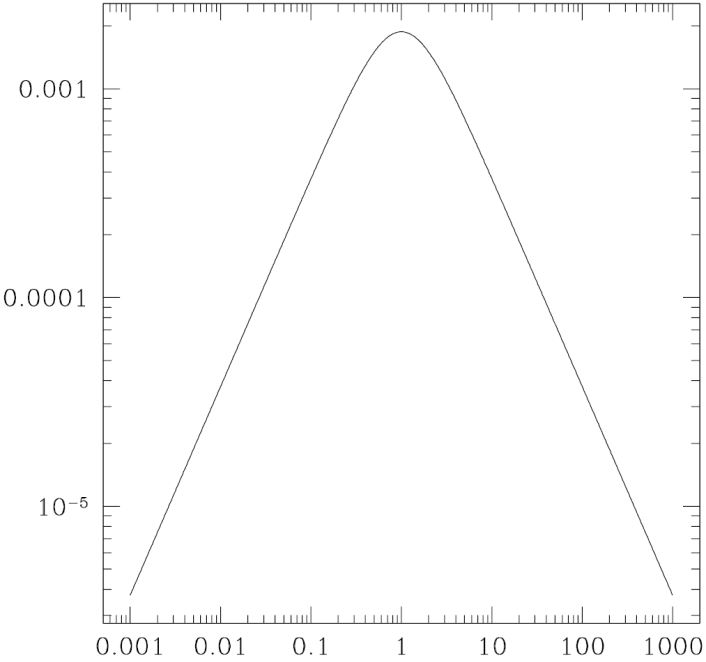 h(r)/r=0.05
Planetesimale müssen extrem schnell entstehen
tfricΩK
Picture on the bottom left by Philip Armitage
7
2. Radial Drift
Konzentration von Partikeln aufgrund von Turbulenzen
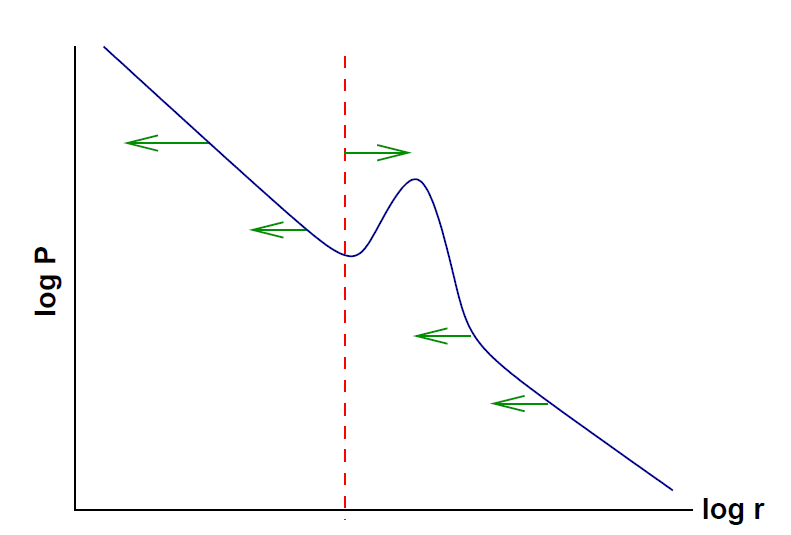 Picture by Philip Armitage
8
3. Planetesimale: Dust Grain Collision Model
Chondrules:
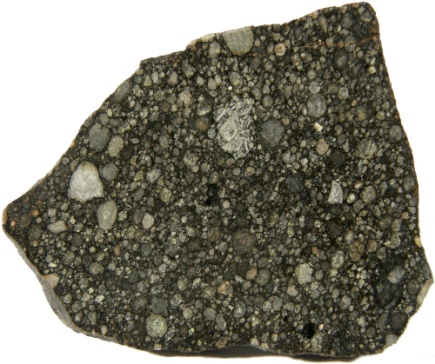 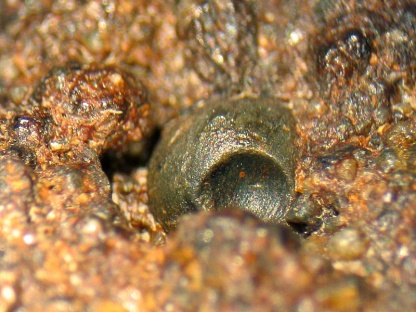 Wachstum bis hin zu mehrere Meter möglich

Turbulenzen verhindern weiteres Wachstum („Meter Size Barrier“)
Simulations done by the department of computational physics, Universität Tübingen 2011
9
4. Planetesimale: Disk Instability Model
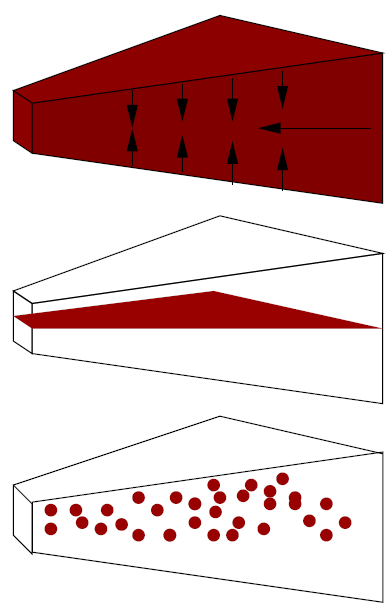 Entstehung in kurze Zeit

„Radial Drift“ wird umgangen
vgas
vK
requirements:
very thin sub disk
high surface density
low velocity dispersion
Picture on the left by Philip Armitage
10
4. Planetesimale: Andere Modelle
Turbulence Driven Planetesimal Formation		Pressure Maxima
PH
meter sized bodies
slow contraction
Kombinationen möglich!
Pictures by Philip Armitage
11
5. Protoplaneten
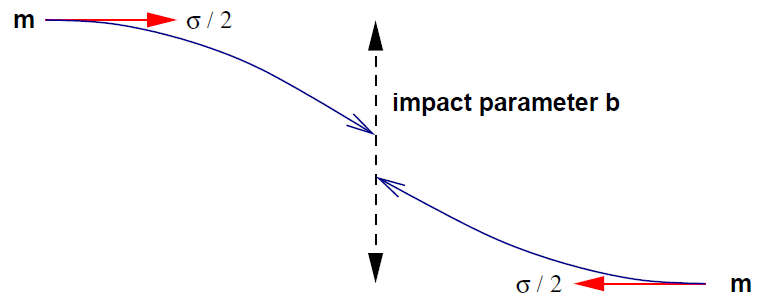 Growth      versus      fragmentation
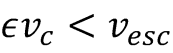 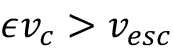 effective cross section for collisions:
Asteroidengürtel  (heute):  vc = 5 km/s
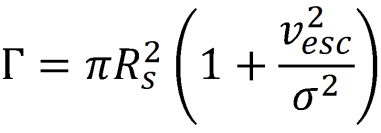 Picture on the left by Philip Armitage
12
5. Protoplaneten
growth rate:
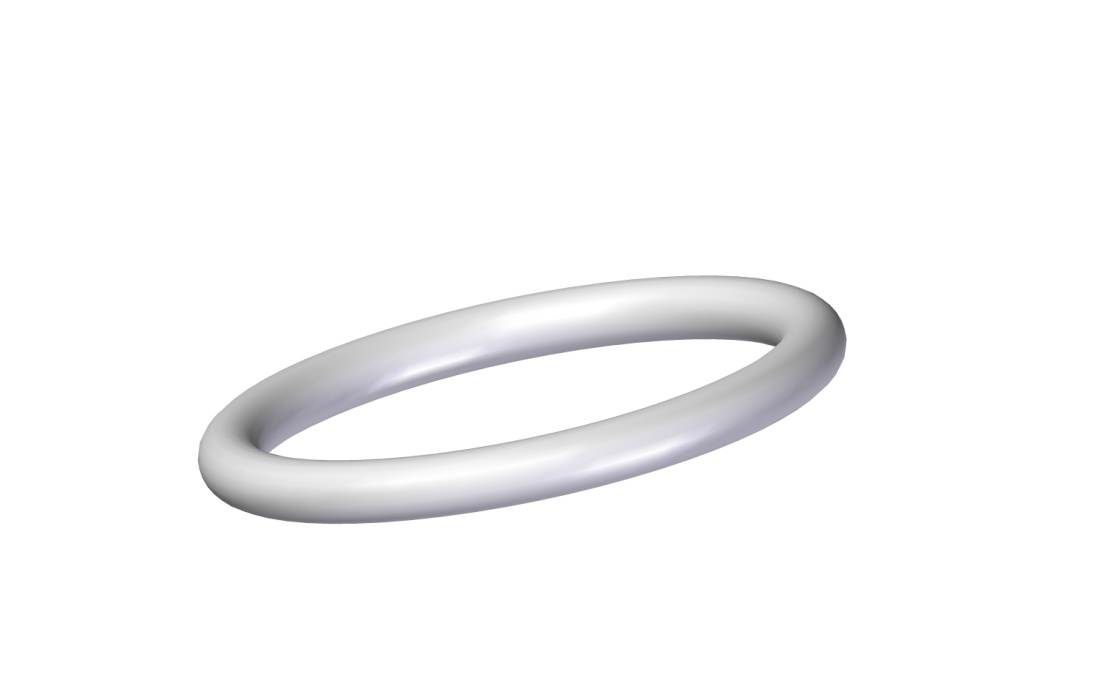 isolation mass:
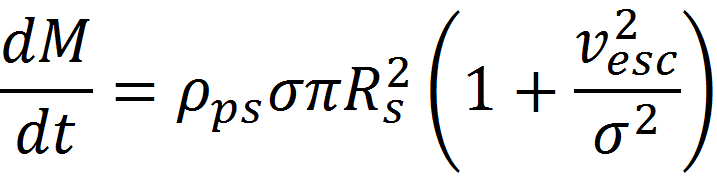 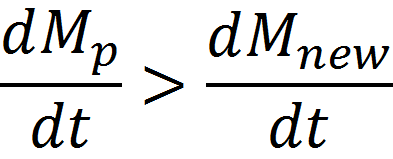 wenn σ sehr klein
Region der erdähnlichen Planeten:

	Miso ~ 0.07 M⊕
M wird in endlicher Zeit unendlich groß
Region der Gasplaneten:

	Miso ~ 9 M⊕
13
6. Erdähnliche Planeten
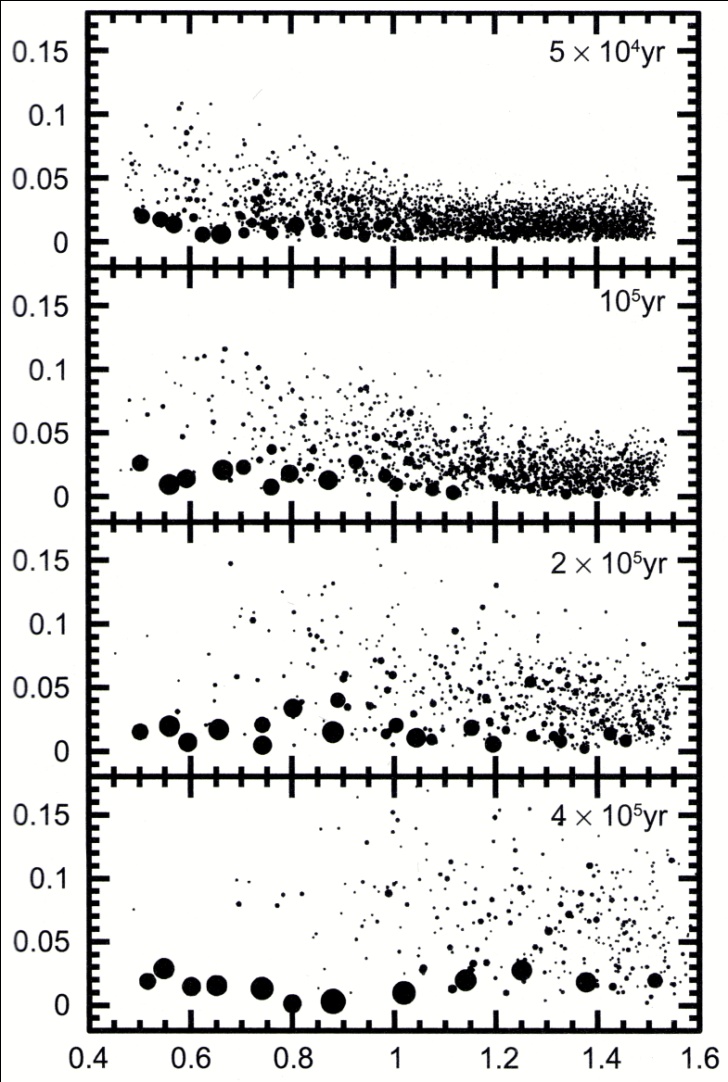 Finale Anordnung nach etwa 100 Millionen Jahren

Größte Unsicherheiten bei derEntstehung der Planetesimale
Diagram by Eiichiro Kokubo
14
7. Gasplaneten: Core Accretion Model
hydrostatic equilibrium
runaway growth
disk dissipates
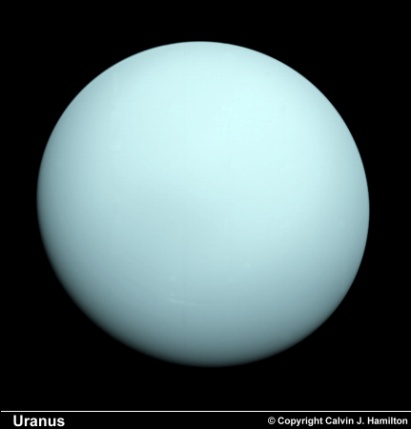 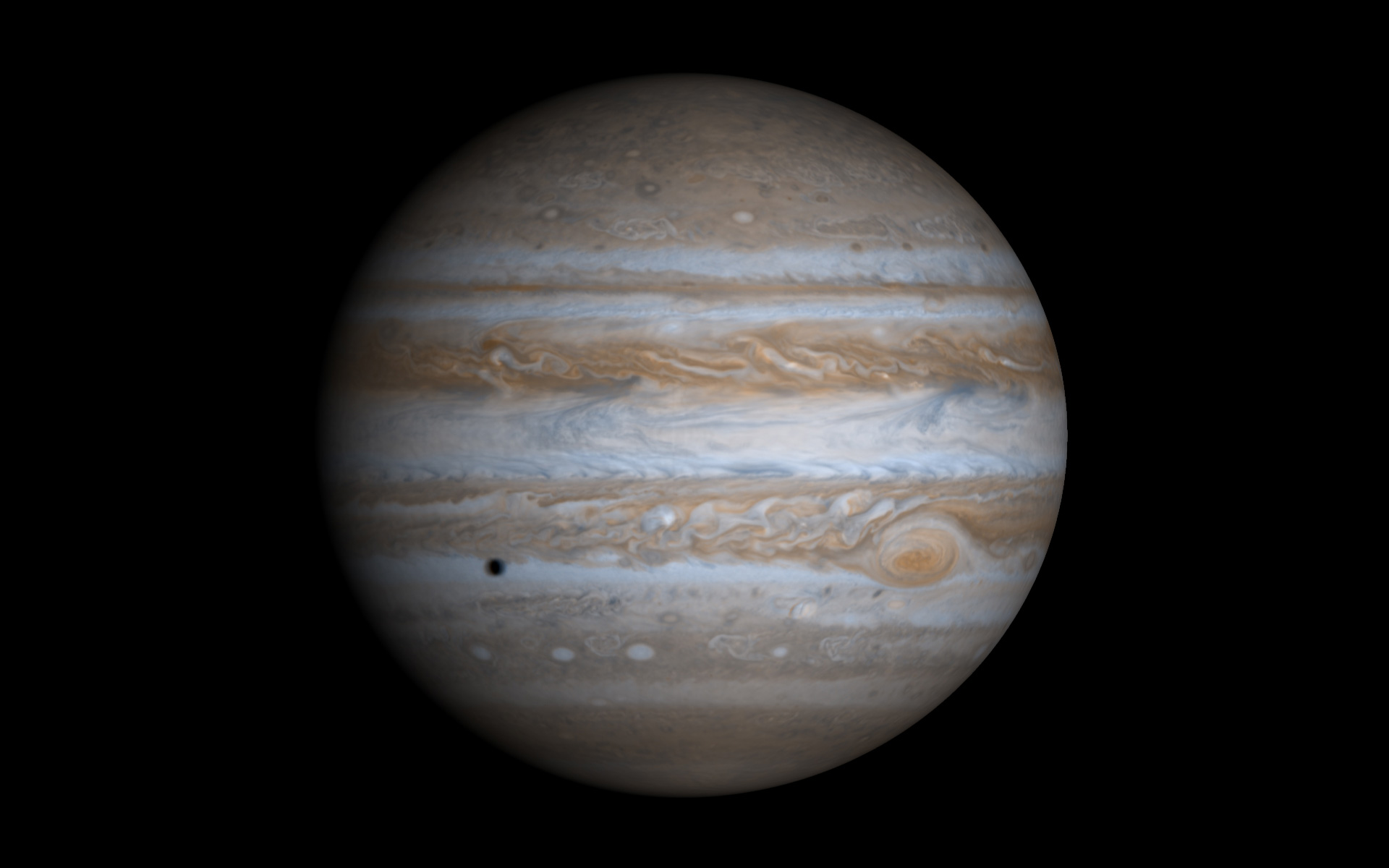 disk dissipates
gap in disk, process slows down
Pictures of planets: NASA
15
7. Gasplaneten: Core Accretion Model
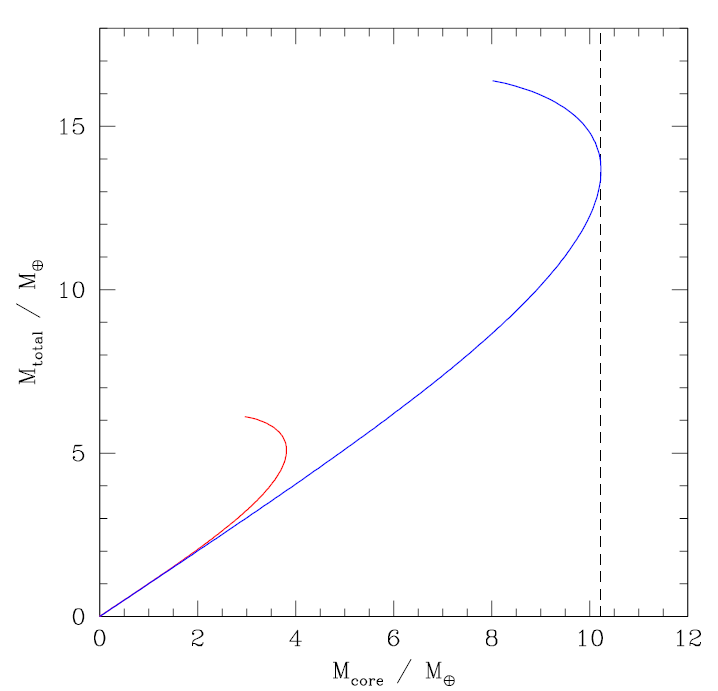 self regulated accretion of gas:
core
T↑  P↑
Ab einer bestimmten Masse kann hydrostatisches Gleichgewicht nicht mehr aufrecht erhalten werden
Endgültige Masse abhängig von:- Opazität des Mantels
- Akkretionsrate der Planetesimale
Diagram on the upper right: Philip Armitage
16
8. Gasplaneten: Disk Instability Model
requirements:
very thin sub disk
high surface density
low velocity dispersion
wahrscheinlich in äußeren Regionen der Scheibe in früher Entwicklungsphase
kontrovers
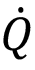 collaps
17
10. Ausblick
Extrasolare Planeten:	u.a. Zusammenhang Sternen- und Planetenmasse



Juno Mission: 		Entstehungsmodell Jupiter



Spitzer Space Telescope/ALMA:			Staubverteilung in Scheibe



Messenger Mission:	Merkur



Dawn Mission:		Ceres, Vestra
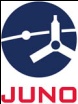 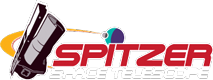 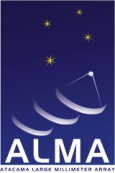 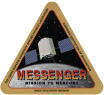 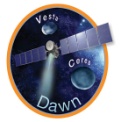 18